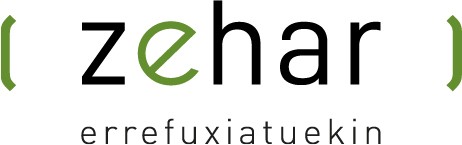 HACIA UN TRABAJO EN RED PARA LA INCORPORACIÓN DEL ENFOQUE INTERSECCIONAL EN LA ATENCIÓN SOCIAL Y COMUNITARIA A PERSONAS REFUGIADAS EN LA CAPV Tercer encuentro de entidades Fase II  Interseccionalidad, diversidad y asiloLa intervención social y comunitaria desde la perspectiva interseccionalBilbao, 11 de junio de 2024
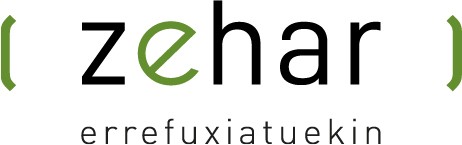 Interseccionalidad, diversidad y asilo La intervención social y comunitaria desde la perspectiva interseccional
Objetivo: Trabajar estrategias de intervención social para  personas racializadas, migradas o refugiadas en intersección con la discapacidad y la salud mental.  

Plan de formación para las entidades, para que, por un lado, todas sepamos unos mínimos de los temas clave de las otras (temas ligados a extranjería, asilo, protección internacional y temas ligados a las discapacidades. 

Documento de metodologías, procedimientos e identificación de buenas prácticas. 

Mapa de recursos para saber dónde ir o a quien acudir para resolver diversas situaciones 

Incidencia
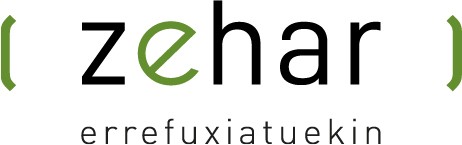 Interseccionalidad, diversidad y asilo La intervención social y comunitaria desde la perspectiva interseccional
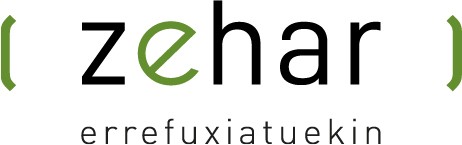 Interseccionalidad, diversidad y asilo La intervención social y comunitaria desde la perspectiva interseccional
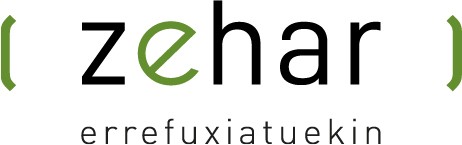 Interseccionalidad, diversidad y asilo La intervención social y comunitaria desde la perspectiva interseccional
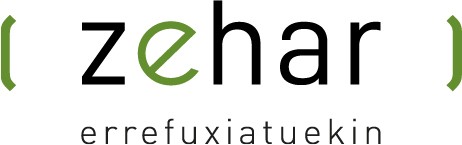 Interseccionalidad, diversidad y asilo La intervención social y comunitaria desde la perspectiva interseccional
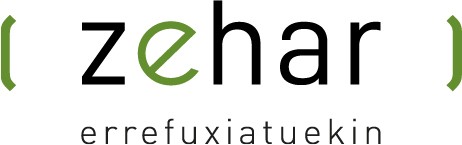 Interseccionalidad, diversidad y asilo La intervención social y comunitaria desde la perspectiva interseccional
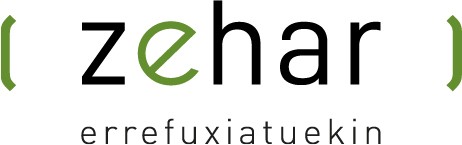 Interseccionalidad, diversidad y asilo La intervención social y comunitaria desde la perspectiva interseccional
PROPUESTA 
Conformar una RED de entidades especializadas en la atención a (i) personas racializadas migradas, refugiadas y apátridas, (ii) personas con alguna discapacidad / diversidad funcional reconocida o no para atender de manera conjunta casos complejos y hacer un trabajo de incidencia. 

Realizar reuniones, con cierta periodicidad, para la formación y el seguimiento de casos trabajados en Red.

Acuerdo entre entidades.
MAPA DE RECURSOS
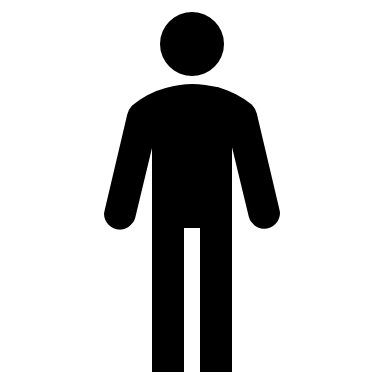 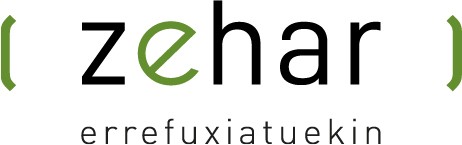 Interseccionalidad, diversidad y asilo La intervención social y comunitaria desde la perspectiva interseccional
MAPA DE RECURSOS 

Intérpretes de diferentes idiomas, pero también de Lengua de Signos.   

Aholku Sarea

Ayuntamientos - Servicios sociales de base – Pa8drón social

Osakidetza: derivar para el diagnóstico médico
 
Atendiendo a otros derechos ligados a lo cultural, lo social y lo comunitario: asociaciones de mujeres y/o para la violencia de género (Mujeres del mundo, Andragune y otras), asociaciones de infancia (Bakuva), apoyo educativo (Berritxegune), atención psicológica (Aldarte); en Barakaldo Agharas; Ongieetorri Errefuxiatuak…
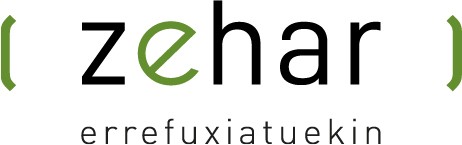 Interseccionalidad, diversidad y asilo La intervención social y comunitaria desde la perspectiva interseccional
Trabajo Individual 


¿Vemos pertinente como entidad la conformación de una Red de Migración y Diversidad?

¿Qué dificultades le veo a la atención en Red a casos complejos? 

¿Qué podría aportar mi entidad a esta Red?

¿Veo viable que mi entidad participe en reuniones periódicas para la intervención y seguimiento de casos complejos? 




Socialización y acuerdos
Cuestionario sobre dificultades de desempeño - (E543)

Cuestionario sobre dificultades de desempeño - (E543)
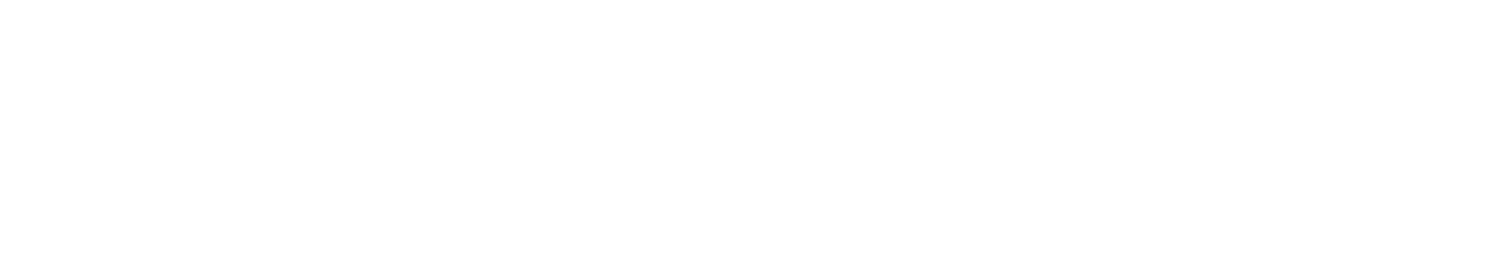 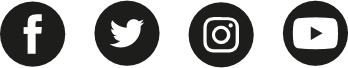 ww w.zeha r.eus